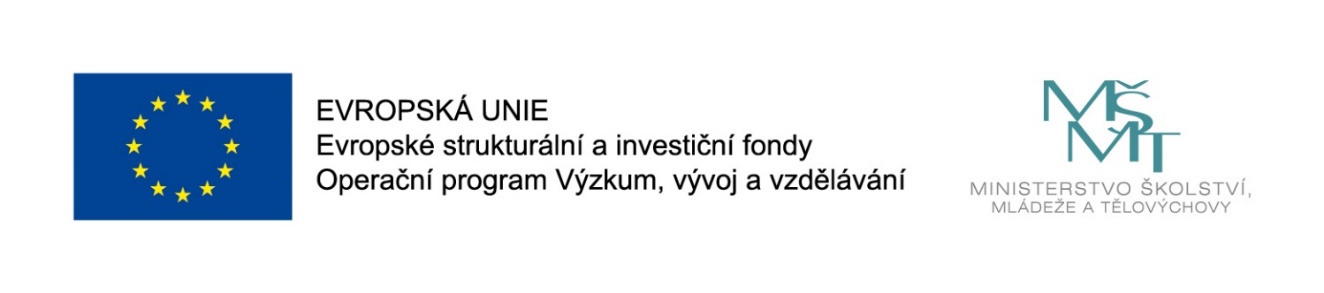 Edukace ve zdravotnictví
CZ.02.2.69/0.0/0.0/16_015/0002400
ROZVOJ VZDĚLÁVÁNÍ NA SLEZSKÉ UNIVERZITĚ V OPAVĚ
PEDAGOGIKA A JEJÍ HISTORIE
Doc. PhDr. Yvetta Vrublová, Ph.D.
DĚJINY  PEDAGOGIKY
výchova v nejstarších dobách byla společná
předávání pracovních zkušeností z generace na generaci
děti získávaly zkušenosti i různé pracovní návyky napodobováním dospělých
příprava mládeže k účasti na životě dospělých byla zakončována obřady – iniciacemi, při kterých mládež prokazovala svou zdatnost a vyspělost
PEDAGOGIKA
Výchova – průvodce životem. Vyzbrojení člověka vědomostmi a dovednostmi důležité pro další činnost (nejen pasivní přizpůsobení, ale schopnost vlastní tvořivostí a aktivitou přispět k rozvoji společnosti)
    
Podstata výchovy
-  činnost, při které záměrně připravujeme generaci pro začlenění se do společnosti
PRVOBYTNĚPOSPOLNÁ SPOLEČNOST
primitivním stupni výchovy můžeme zaznamenat procesy záměrné výchovy

předávali se  zkušenosti za účelem připravit dorůstající generaci na život v daných podmínkách

odlišovala se výchova chlapců a děvčat

chlapci doprovázeli muže na lovu, dívky se učily připravovat potravu a zhotovovat oděvy
PRVOBYTNĚPOSPOLNÁ SPOLEČNOST
Výchovu v prvobytně pospolné společnosti je možné rozdělit:
  1. etapa divošství 

  2. etapa barbarská
PRVOBYTNĚPOSPOLNÁ SPOLEČNOST
etapa divošství   (děti napodobovaly dospělé a plnily jejich pokyny k získání, popřípadě k zhotovení nástrojů)

etapa barbarská - vznikají počátky společenské výchovy mládeže. Vytvářely se zákony rodu, význam sehrávala magie a kult. Oddělovala se pracovní výchova od výchovy rozumové.
OTROKÁŘSKÁ  SPOLEČNOST
s rozpadem prvobytně pospolné společnosti došlo k třídní diferenciaci výchovy

původně jednotná výchova mládeže se štěpila  podle třídní příslušnosti

vzdělání se omezilo  na příslušníky vládnoucí třídy

muž měl vedoucí postavení,  soukromé vlastnictví výrobních prostředků, vznik sociální nerovnosti
OTROKÁŘSKÁ  SPOLEČNOST
první zmínka o škole v zemích Starého východu je 2500 let před naším letopočtem

rozvoj vědních oborů-  astronomie, aritmetika, geometrie a medicína

písmo ovládali jen kněží a příslušníci vládnoucích rodin
OTROKÁŘSKÁ  SPOLEČNOST
v 7 – 6. století před naším letopočtem dosáhly z městských států ve starověkém Řecku nejvýznamnějšího postavení Sparta a Atény
VÝCHOVA VE SPARTĚ
Chlapci byli připravováni k vojenskému životu od 7 let – následovala výchova ve státních ústavech – v 15 letech tělesná zkouška.

Dívky se účastnily vojenské a tělesné výchovy pod dozorem státu, cílem bylo stát se matkou bojovníka.
VÝCHOVA V ATÉNÁCH
výchova dětí byla věcí  rodiny
do sedmi let byly děti, chlapci i dívky, vychováváni doma 
  (chůvami)
dívky zůstávaly v péči rodiny i po sedmi letech věku, chlapci od sedmi let chodili do školy
do školy je doprovázel otrok – paidagogos (průvodce)

školy byly soukromé,  platilo se  školné, které bylo  vysoké
VÝCHOVA V ATÉNÁCH
cílem aténské výchovy byl ideál krásy a dobra (kalokagathia)

syntézou výchovy tělesné, estetické, mravní a rozumové

stejně jako ve Spartě vylučovala aténská výchova pracovní složku
 
fyzická práce byla považována za nedůstojnou pro svobodného občana
HELÉNSKÁ KULTURA
Řecká kultura se šířila do zemí starého Východu do Egypta
Pojem „helén“  kulturní člověk

Soustava sedmi předmětů:
 trivium: gramatika, rétorika a dialektika 
 kvadrivium: aritmetika, geometrie, astronomie a múzika

Období helénismu skončilo kolem roku 30 před naším letopočtem, kdy si Římané podmanili Egypt
ŘÍM
Řím byl  založen v letech 754 -753 Př.nl.
Tisíciletá římská říše prošla složitým vývojem. V tomto vývoji Říma následují za sebou tři období:
 -  rodové nebo královské 
 -  republikánské 
 -  císařské
ŘÍM
ve školách se vyučovalo řečnictví, právo, tělocvik a zpěv vojenských písní
po absolvování vojenské výchovy navštěvoval římský mladík snem, senát a soud, aby si doplnil praktické vzdělání
Římská mládež se musela chovat vážně, a důstojně, to byl zásadní rozdíl od řecké výchovy, která byla založena i  na radosti 
Řekové považovali Římany za surové, nevzdělané barbarské
ŘÍM
Římané převzali systém soukromých škol podle řeckého vzoru. 


Řečtina se stala jazykem nejvyšších společenských vrstev, do Říma pronikla celá řecká filozofie.
Lucius Annaeus Seneca
Seneca hovořil o právu, dokonce až povinnosti „odstranění
bezcenného života“. To se týkalo i dítěte – jeho život nemá nepodmíněnou hodnotu
užitečnost pro rodinu, společenství, stát
 V této souvislosti pak Seneca doslova uváděl:
 „Nemocným psům rozbíjíme hlavy; agresivní a zdivočelé býky vedeme na porážku; churavějící ovce jdou pod nůž, aby nenakazily stádo; nekvalitní potomstvo zahubíme – topíme děti, které jsou při porodu slabé a nenormální.
Neděje se tak ze zlosti, ale z rozumu. Rozum nás vede k oddělení škodlivého od zdravého“.
STŘEDOVĚKÁ ŠKOLA A VÝCHOVA
první školy byly církevní – klášterní, katedrální

těžištěm bylo alexandrijské sedmero svobodných umění, skládající se:
    z trivia (gramatika, rétorika a dialektika), 
    z kvadrivia (aritmetika, geometrie, astronomie, múzika)

základní metodou studia bylo mechanické pamětní učení  v latinském jazyce
STŘEDOVĚKÁ VÝCHOVA - RYTÍŘSKÁ
sedmero rytířských ctností (jízda na koni,
    plavání, střelba z luku, zápas, lov, hra v šachy, zpěv 
    a skládání veršů, náboženská výchova
   
rytiřská výchova byla  jednostranná,  zaměřena hlavně na složku tělesnou a obrannou, opomíjela  nejelementárnější vzdělání (například dovednost číst a
   psát), které bylo výsadou církevních škol
Výchova šlechtických dívek
na cizím hradě, v klášteře, rodinném kruhu

zaměřovala se hlavně na náboženství,
    hudbu, jazyky, domácí práce a na kulturní chování
VZNIK UNIVERZIT
12.  v jižní a západní Evropě  vznikaly první novodobé  univerzity
    které tvořily čtyři fakulty: artistická, teologická, lékařská, právnická. 
Artistická fakulta měla přípravný charakter a vzdělávala
    v sedmeru svobodných umění 
    absolvent trivia na artistické fakulte dosáhl titulu bakaláre 
    absolvent kvadrivia titulu mistra umění. 

Délka studia na jednotlivých fakultách byla pět až sedm let.

Základními metodami byly přednášky a disputace.
KARLOVA UNIVERZITA
1348

4 fakulty

vyučovací jazyk latina
MĚSTSKÉ ŠKOLY
vyučovacím jazykem latina
postupně se v nižších městských školách začínal prosazovat mateřský jazyk, který měl zpřístupnit čtení a psaní.
VÝCHOVA DÍVEK
dívky z patricijských rodin byly vychovávány domácím učitelem nebo ve školách vedených jeptiškami, dcery cechovních řemeslníku pracovaly buď v otcově dílně, nebo se vyučily vhodnému řemeslu. 
v rodinách byly vedeny matkami ke zbožnosti, cudnosti a pokoře vůči mužům. 
někdy směly navštěvovat pokoutní školy, kde se učily, vedle náboženství, počátkům čtení a psaní
RENESANCE A HUMANISMUS
středem zájmu se stává člověk
rozvoj věd, literatury a umění
pedagogika renesance odmítá bezduché memorování
 do školy se zaváděla přírodověda, fyzika, zeměpis a dějepis
nové vyučovací metody -  podněcování motivace
módním jazykem  - latina
JEZUITSKÉ ŠKOLSTVÍ
Jezuitské koleje vychovávaly hochy z bohatých rodin a také z rodin nemajetných rodičů – oddané bojovníky církve

Obsah vyučování stanovil školní rád z roku 1599, který byl na svou dobu velmi vyspělý a platil až do 19. století. 

Předpokládal šestitřídní latinskou školu, jejíž  těžiště bylo ve studiu latiny, teologie a sedmera svobodných umění
JEZUITSKÉ ŠKOLSTVÍ
mateřského jazyka se používalo jenom v nejnižších ročnících
učilo se náboženství, latina a rétorika, reálie se pěstovaly jen příležitostně. 
velkou péči věnovala jezuitská škola tělesné výchově (jízdě na koni, šermu, plavání, hrám)
oblíbeným výchovným prostředkem byly didaktické divadelní hry
Významní myslitelé 17. – 19. století
Jan Amos Komenský,
John Locke, 
Jean Jacques Rousseau, 
Johann Heinrich Pestalozzi,
Johann Friedrich Herbart,
ŠKOLNÍ ŘÁD
z roku 1774, schváleného pro všechny rakouské země. 
školský zákon zavedl povinnou školní docházku, která však nebyla dodržována. 
do vyučování byly zařazeny předměty, které odpovídaly
   praktické potřebě, např. polní hospodářství, a také bylo 
   u  praveno učitelské vzdělání
Školní rád zřizoval tři stupně elementárních škol: triviální, hlavní  a normální.
TRIVIÁLNÍ ŠKOLY
jednotřídní nebo dvoutřídní, to byly školy pro
vesnickou i městskou chudinu a byly zřizovány v sídlech far jako školy farní
děti do nich měy docházet od 6 do 12 let, v létě byly děti ve věku od 9 do 12 let od návštevy školy osvobozeny
ZÁKON 1869
Vznik osmiletých obecných škol
Povinnost osmileté docházky pro hochy a dívky
VZDĚLÁVÁNÍ  DÍVEK
Karel Slavoj Amerling - zasloužil i o rozvoj dívčího školství, do té doby silně zanedbávaného
 Magdaléna Retigová
Bohuslava Rajská
ŠKOLSTVÍ V ČECHÁCH OD ROKU 1918
vznik ministerstva školství
zrušení celibátu učitelek
konec poněmčování
otevření nových obecných a měšťanských škol
nové střední školy, ústavy
rozvoj předškolní výchovy
rozvoj vysokoškolského vzdělání
POVÁLEČNÉ ŠKOLSTVÍ
ROZVOJ STŘEDNÍCH ŠKOL
ROZVOJ VYSOKÝCH ŠKOL
ROZVOJ UČŇOVSKÉHO ŠKOLSTVÍ
ROK 1989
SOUČASNOST
DĚKUJI ZA POZORNOST